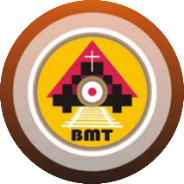 Ca nhập lễLạy Chúa, tôi đã tin cậy vào đức từ bi của Chúa. Xin cho lòng tôi hân hoan vì ơn Chúa cứu độ, tôi sẽ hát mừng Chúa, vì Chúa ban ân huệ cho tôi.
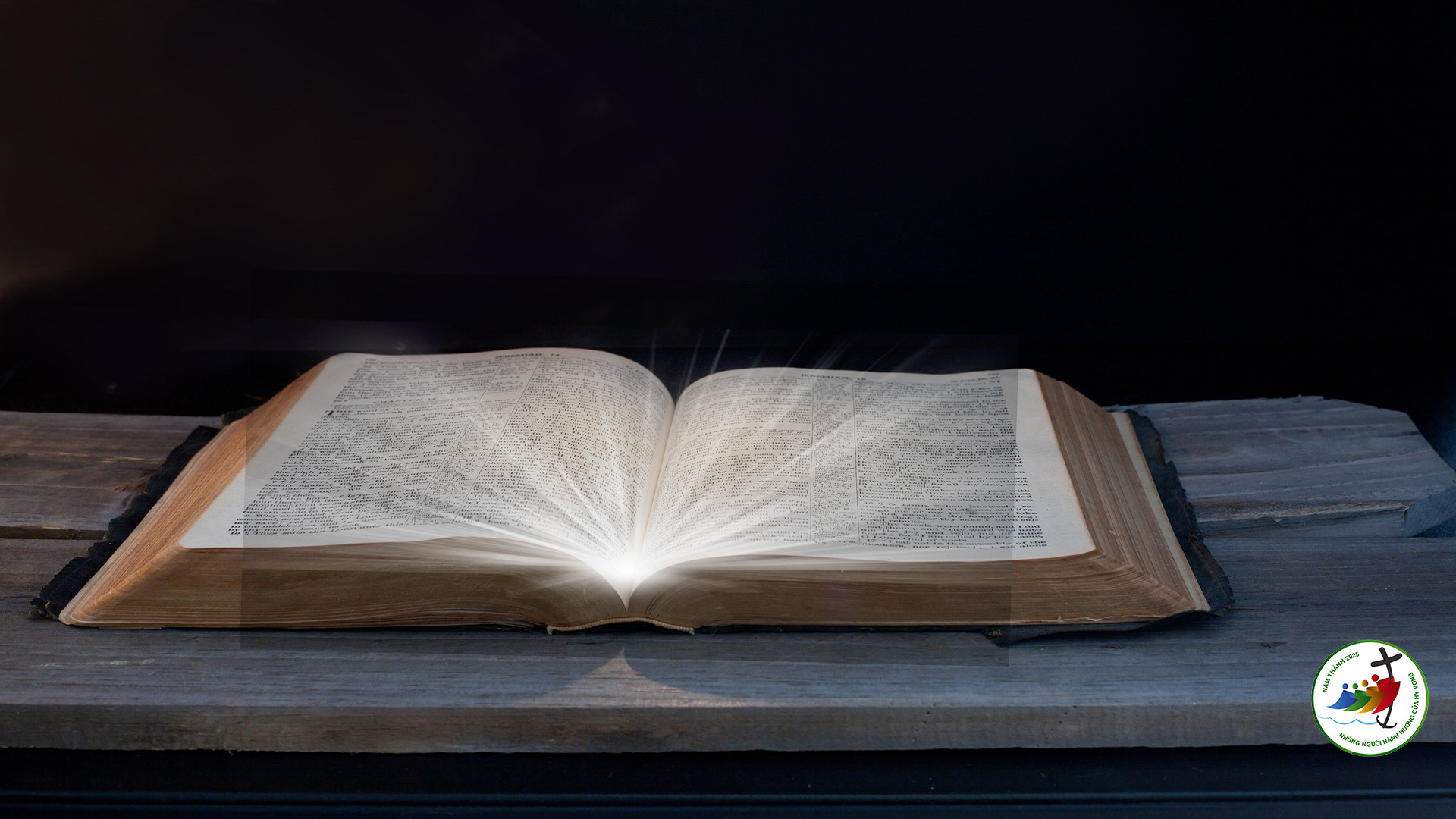 Bài Ðọc I: 
Hc 2, 1-13 (Hl 1-11)
“Hãy chuẩn bị tâm hồn để chịu cám dỗ”.
Ðáp Ca: Tv 36, 3-4. 18-19. 27-28. 39-40.Ðáp: Bạn hãy phó thác đường lối mình cho Chúa, và để chính Người hành động
Alleluia – Alleluia – Ước chi hôm nay các bạn nghe tiếng Chúa, và đừng cứng lòng.– Alleluia.
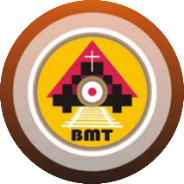 Phúc Âm: Mc 9, 29-36 (Hl 30-37)
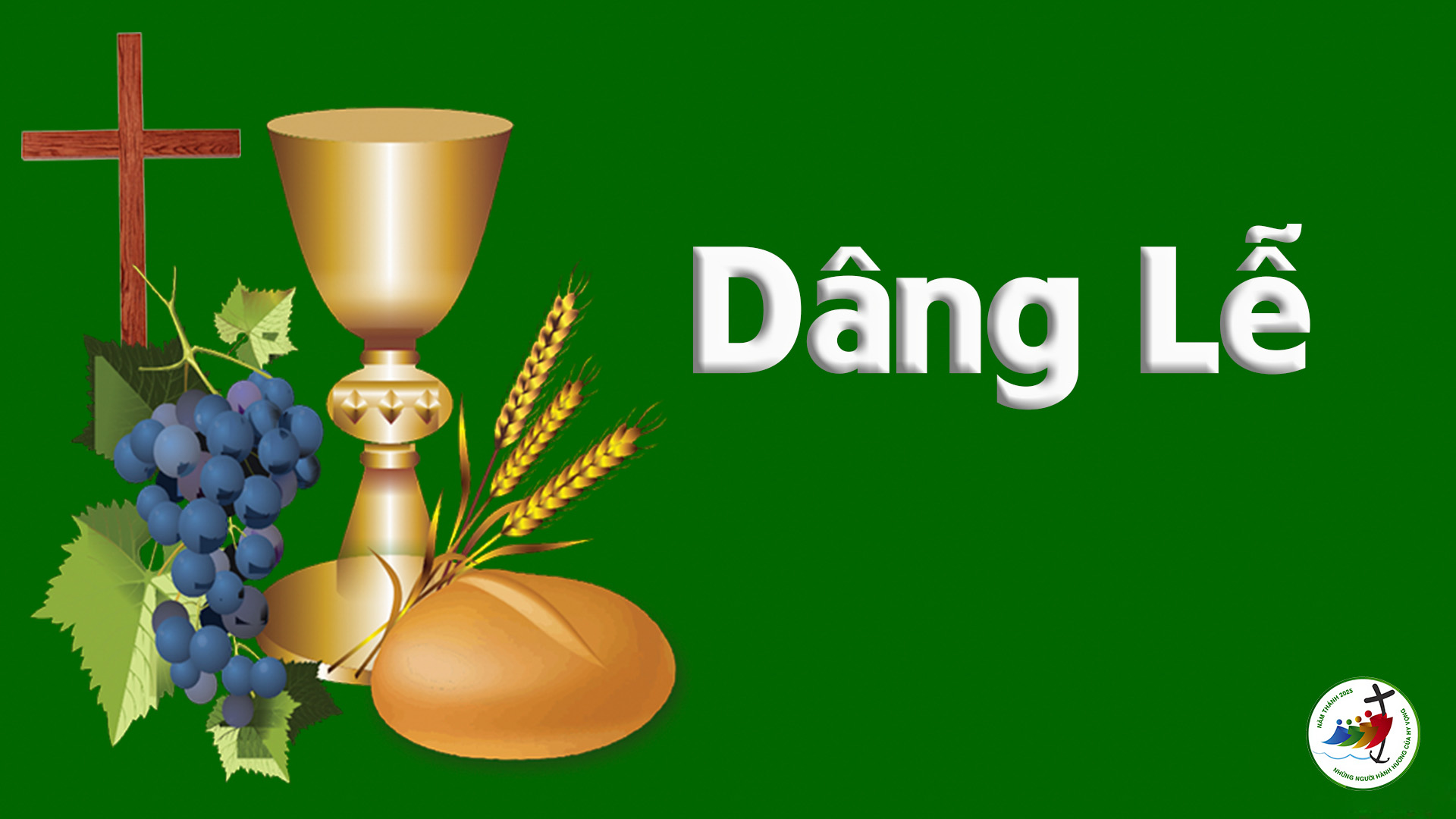 Ca hiệp lễTôi sẽ kể ra mọi điều lạ lùng của Chúa. Lạy Đấng Tối Cao, tôi sẽ mừng rỡ hân hoan trong Chúa, và sẽ đàn ca danh Chúa.
Ca Kết Lễ
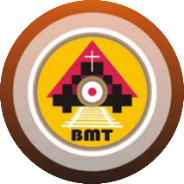